Інформаційний аналіз і консалтинг
Презентація курсу
Анотація курсу
Сучасний етап розвитку суспільства визначається значним обсягом здобутих знань, які в поєднанні з постійною модернізацією процесів їхньої генерації та засобів комунікації, є головним чинником збільшення національного продукту, успішності економіки, запорукою національної безпеки. Зовнішнє середовище стає дедалі мінливішим: збільшується обсяг інформації, що потребує оцінки й переробки. Головною компетенцією індивіда стає вміння навчатися, знаходити потрібну інформацію, що дозволяє йому забезпечити успіх у новому суспільстві. 
Зміст курсу розкриває теоретичні та практичні засади інформаційно-аналітичної діяльності, принципи, методи, методики застосування інформаційно-аналітичних технологій.
Інформаційно-аналітична діяльність – це особлива сфера людської діяльності, покликана забезпечити інформаційні потреби суспільства за допомогою аналітичних технологій через переробку вихідної інформації й отримання якісно нового знання.
Серед кола питань, які вирішує аналітика, можна назвати:
аналіз й оцінку стрімко зростаючих потоків інформації, зокрема й мережевих;
їх переробка та виробництво інформаційно-аналітичних продуктів згідно з потребами відповідної категорії користувачів;
підготовка їх для використання в найзручнішій формі через вивчення та прогнозування інформаційних потреб користувачів.
Анотація курсу
«Інформаційний аналіз і консалтинг» – навчальна дисципліна, яка в контексті сучасних досягнень теоріїсоціальних комунікацій, інформатики, аналітики, циклу комп’ютерних наук, посилює теоретичну та практичну професійну підготовку спеціалістів спеціальності «Інформаційна діяльність у  бізнесі, політиці та державному управлінні».
Мета зазначеної навчальної дисципліни – ознайомлення студентів із теоретичними та методологічними основами інформаційного аналізу та консалтингу. Це передбачає з'ясування сутності, змісту, мети і завдань інформаційного аналізу та консалтингу, виявлення взаємозв'язків з іншими науками, з'ясування методологічного інструментарію та вивчення сучасного стану їх розвитку.
Анотація курсу
Для досягнення цієї мети передбачається вирішення наступних завдань: 
– засвоєння теоретичних основ інформаційно-аналітичної та консалтингової діяльності;
 – засвоєння практичних навичок інформаційно-аналітичної та консалтингової діяльності; 
– виявлення передумов і закономірностей появи інформаційноаналітичної та консалтингової діяльності;
 – систематизація основних наукових знань про інформаційний аналіз і консалтинг; 
– розкриття змісту технології організації діяльності інформаційноаналітичних та консалтингових служб; 
– знайомство з існуючими класифікаціями інформаційноаналітичних продуктів і послуг як результату інформаційно-аналітичної та консалтингової діяльності; 
– опанування методики створення інформаційно-аналітичних продуктів.
Анотація курсу
На основі теоретичних та практичних доробок вітчизняних та зарубіжних фахівців визначені такі вимоги до знань, умінь та навичок студентів. Зокрема майбутній фахівець повинен:
 – володіти знаннями з історії, теорії інформаційно-аналітичної діяльності та консалтингу;
 – розуміти сутність, мету, завдання та основні види інформаційноаналітичних технологій; 
– знати принципи інформаційно-аналітичної та консалтингової діяльності; 
– визначати функції інформаційного консалтингу; 
– володіти принципами створення інформаційно-аналітичних структур, особливості її інформаційних, кадрових, матеріальних та фінансових ресурсів; 
– знати методики створення інформаційно-аналітичних продуктів. 
Окрім того, студент повинен вміти:
 – здійснювати аналіз діяльності інформаційних служб різних видів; 
– застосовувати на практиці основний інструментарій аналітичної діяльності; 
– використовувати методики створення і надання користувачам підготовки інформаційно-аналітичних документів.
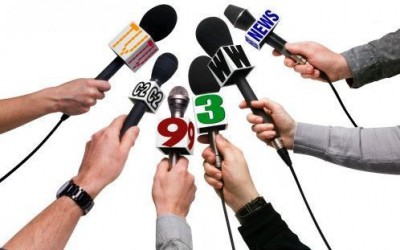